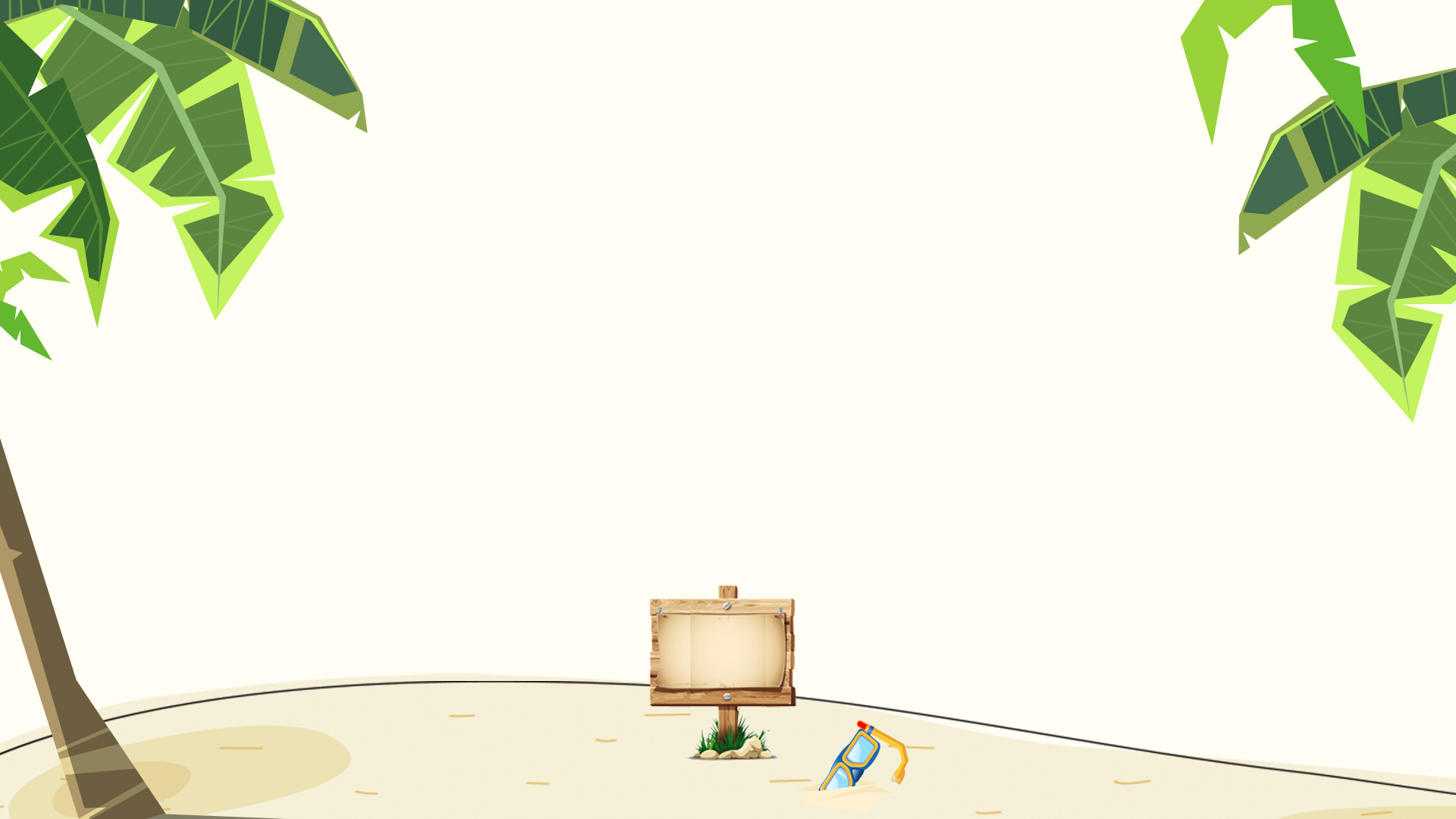 BÀI 9
THIÊN NHIÊN TƯƠI ĐẸP 
QUÊ EM
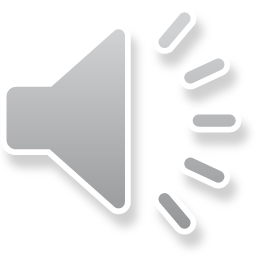 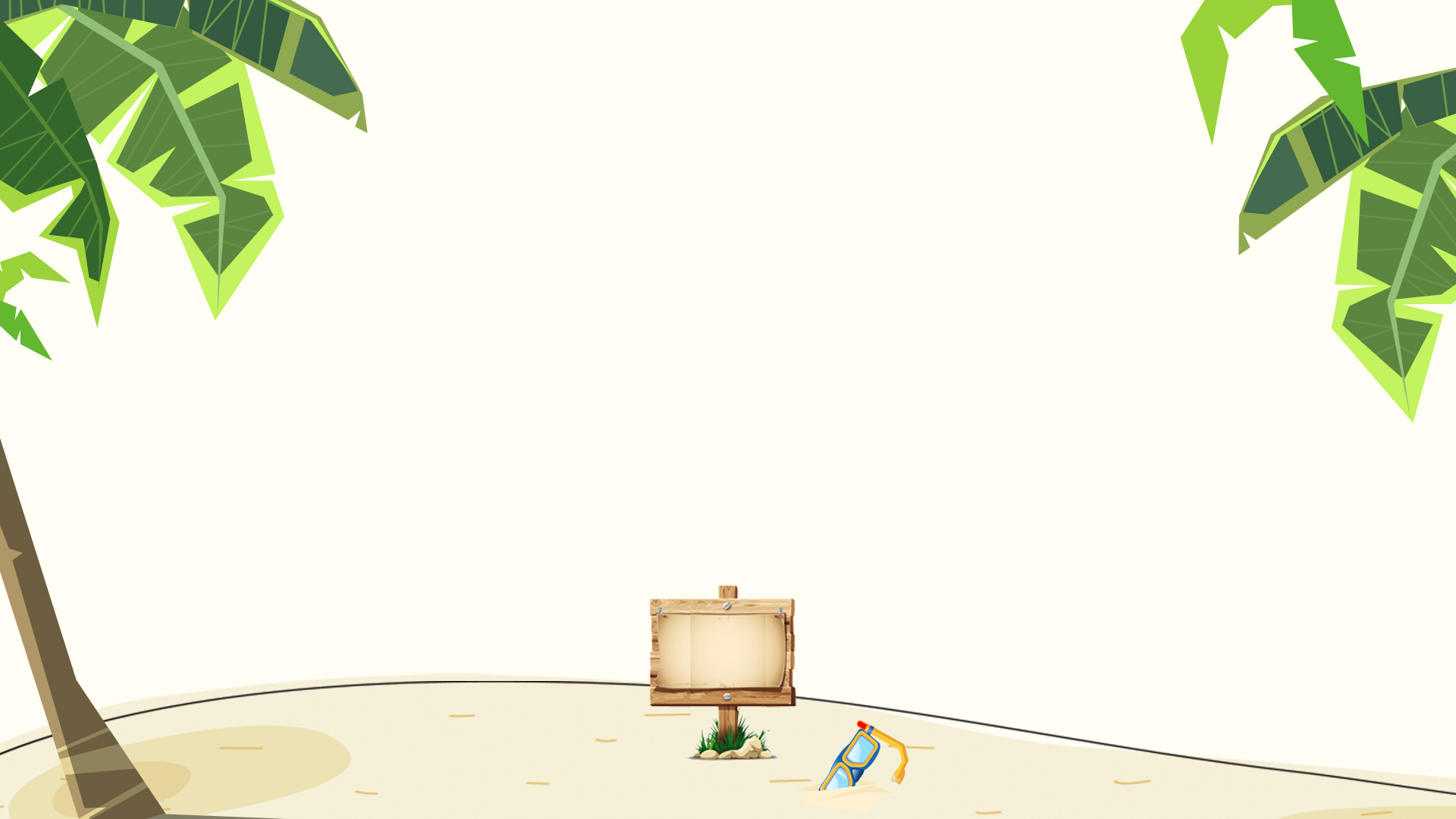 THỰC HÀNH
HOẠT ĐỘNG 3
THẢO LUẬN
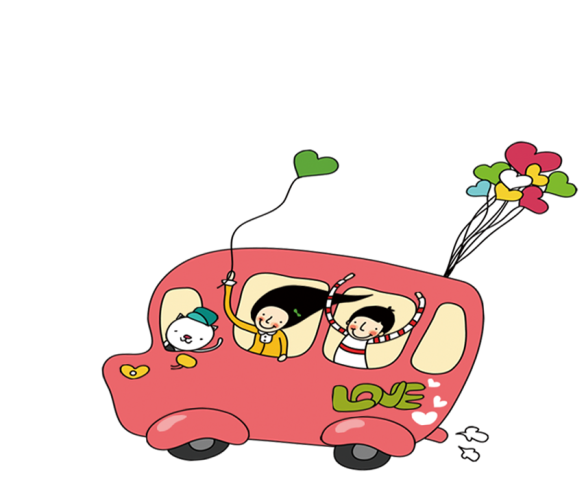 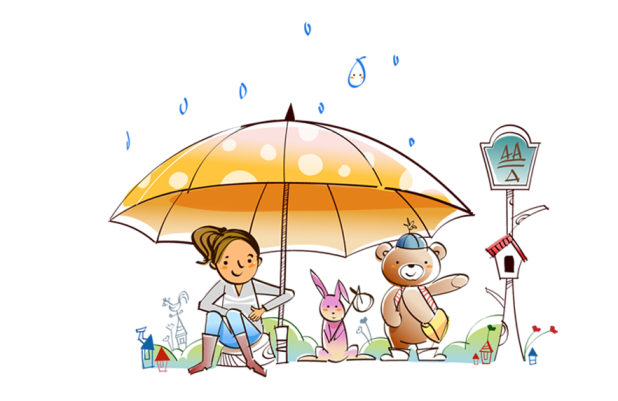 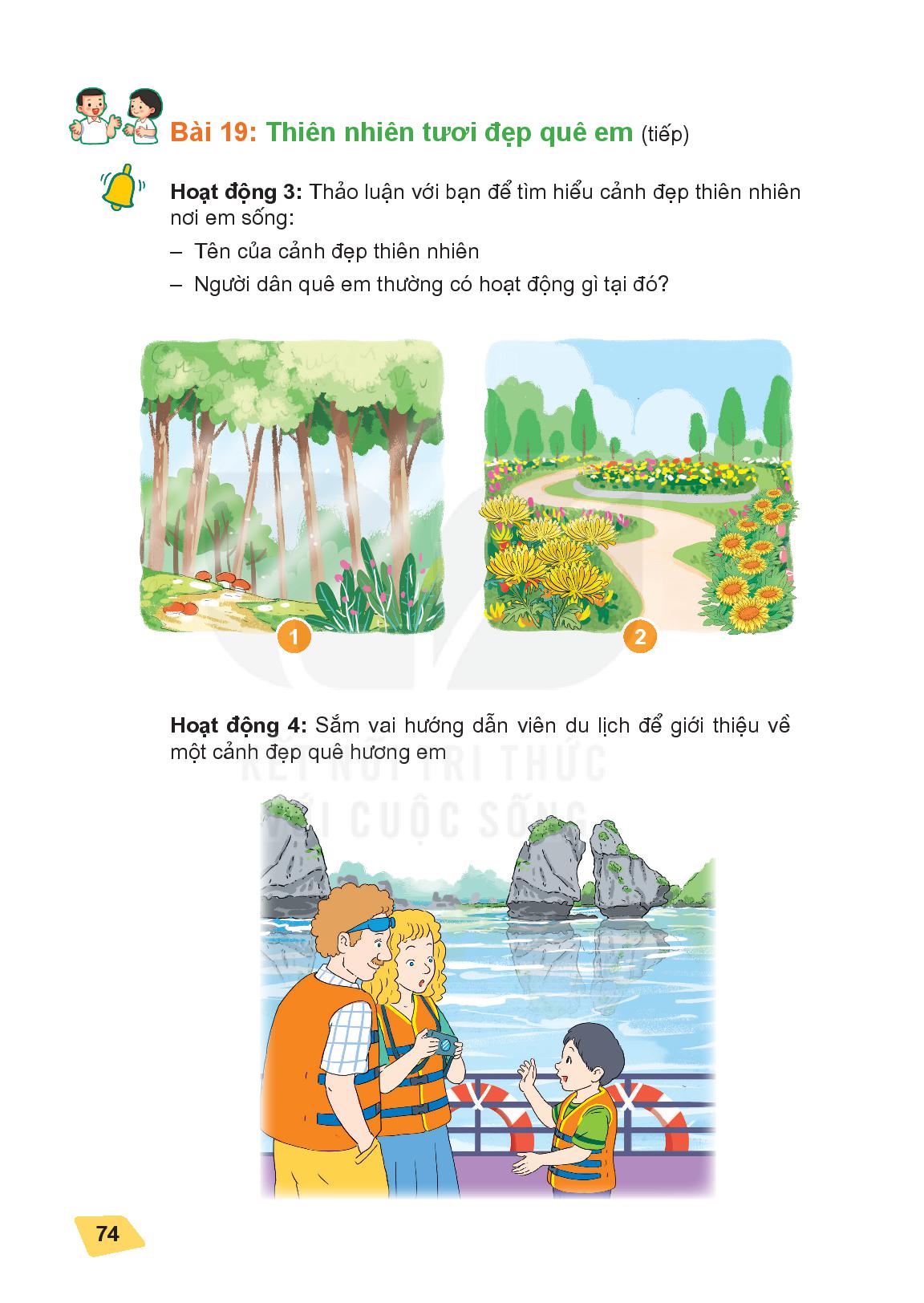 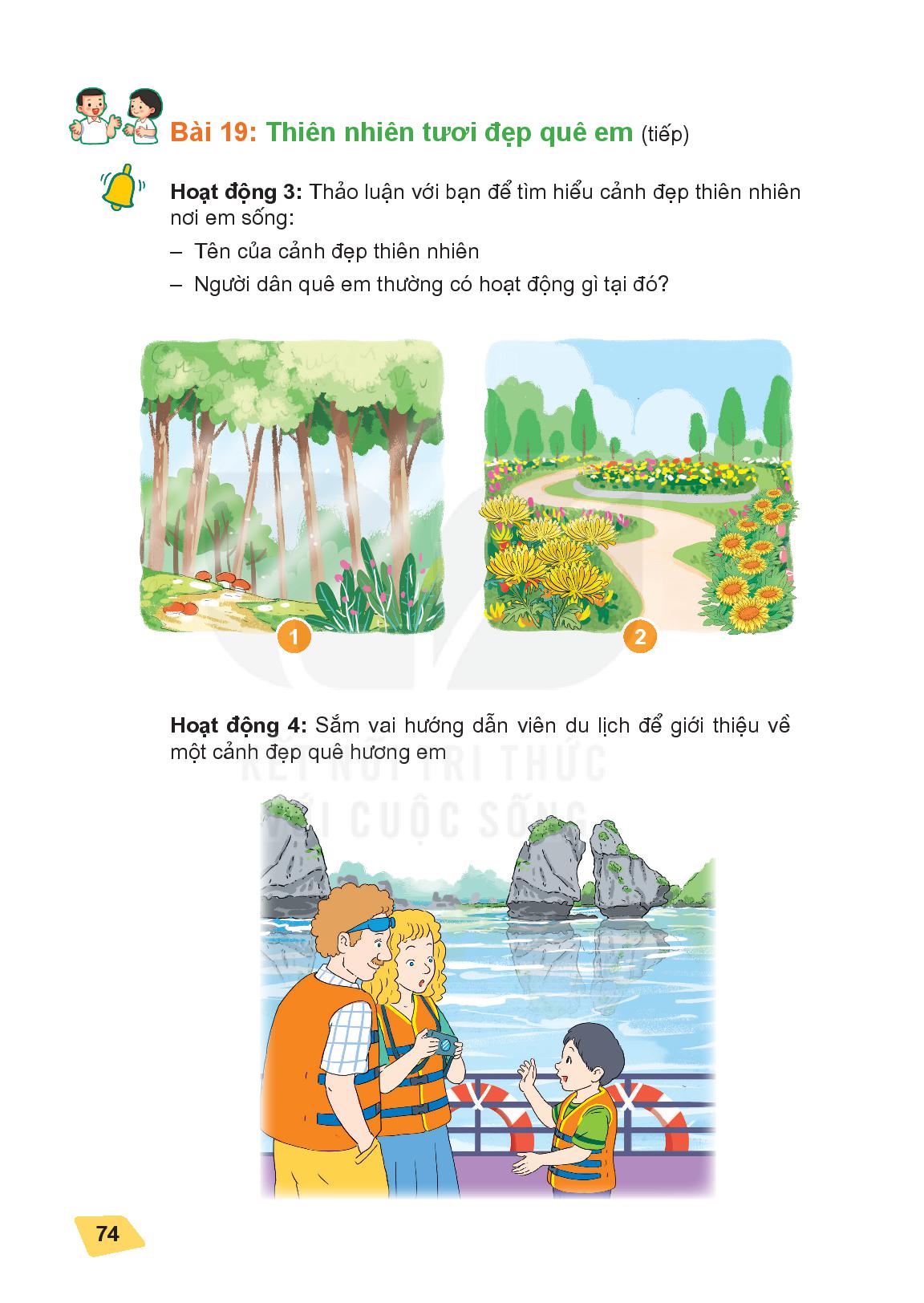 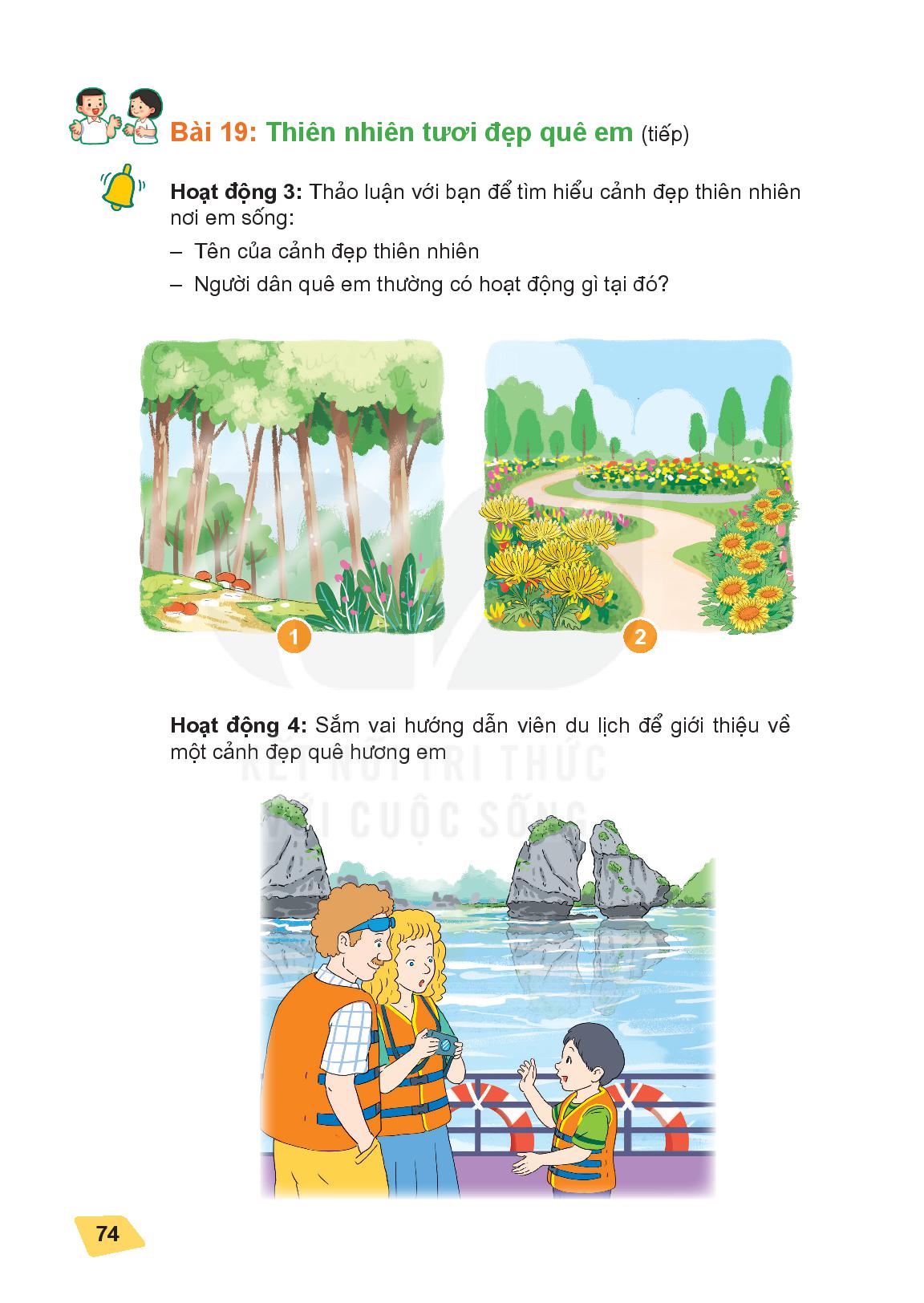 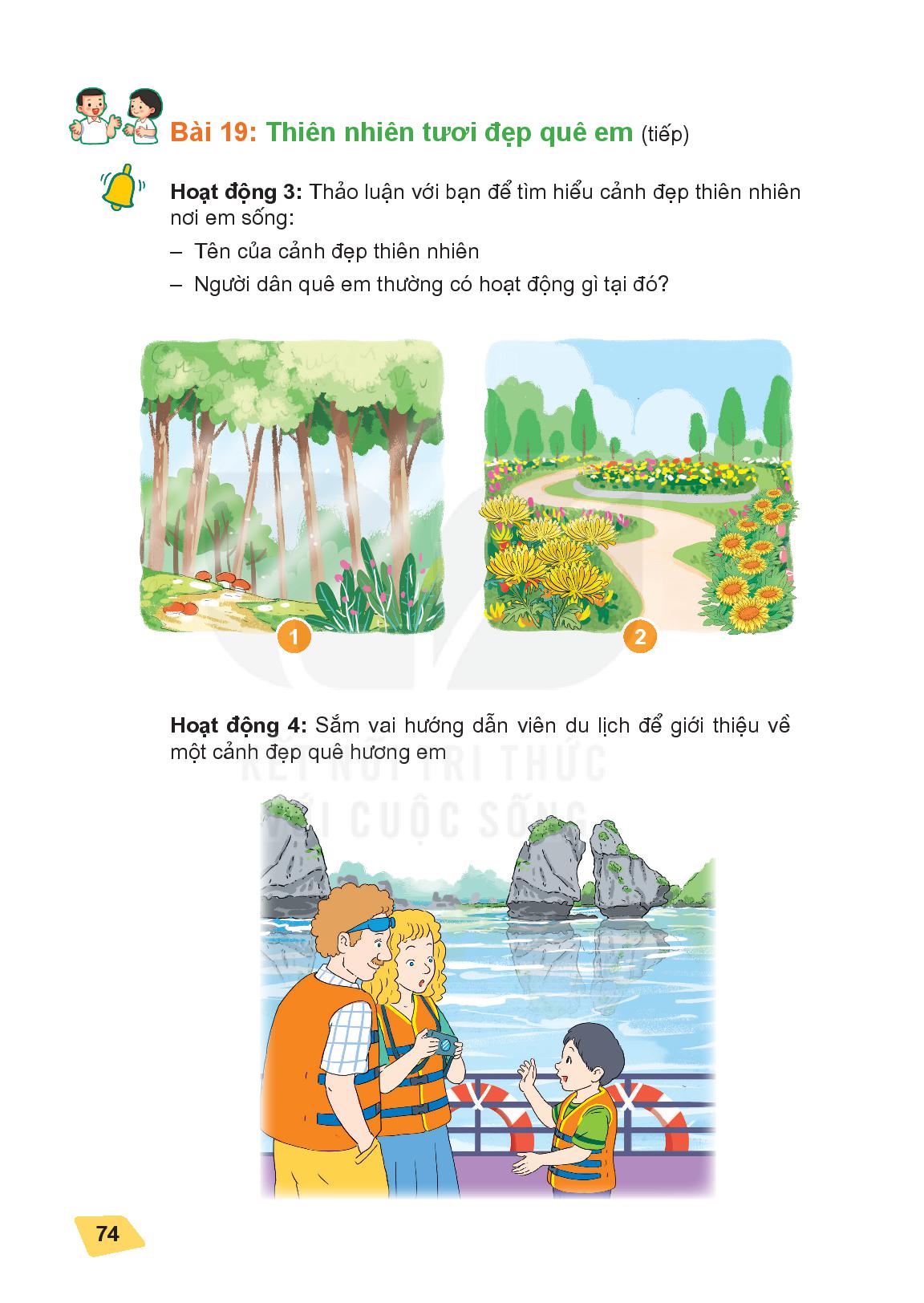 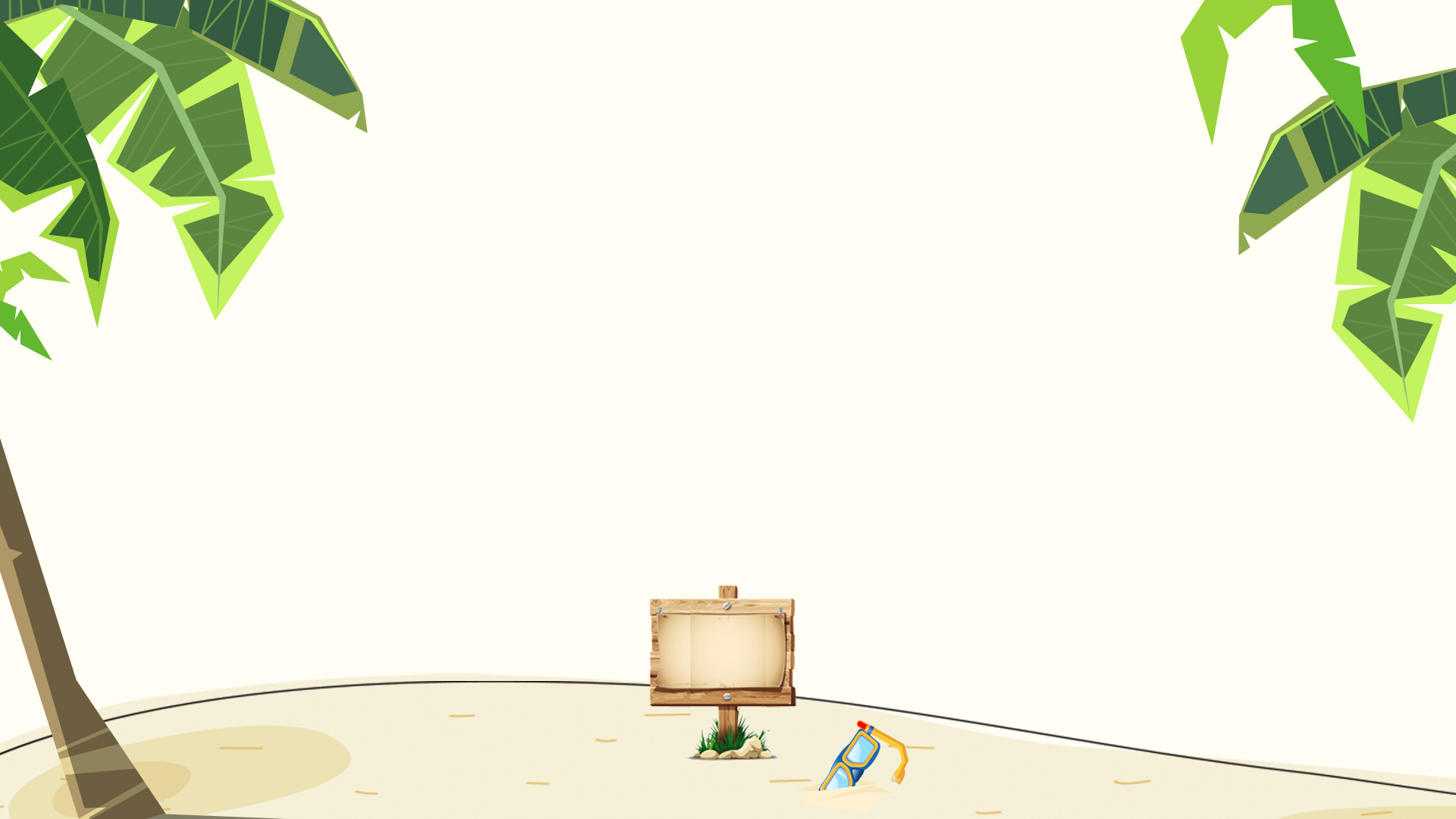 THỰC HÀNH
Em làm hướng dẫn viên du lịch
HOẠT ĐỘNG 4
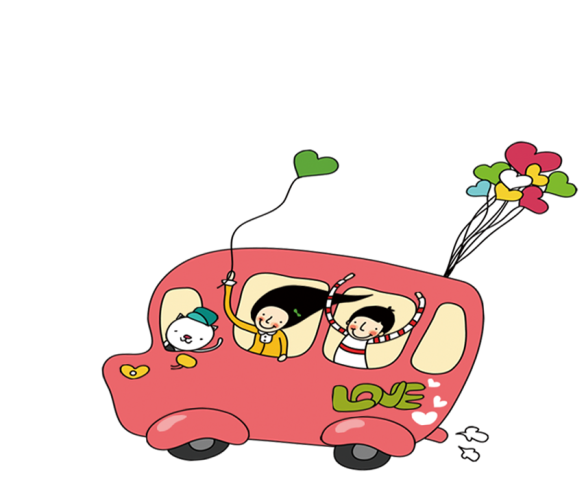 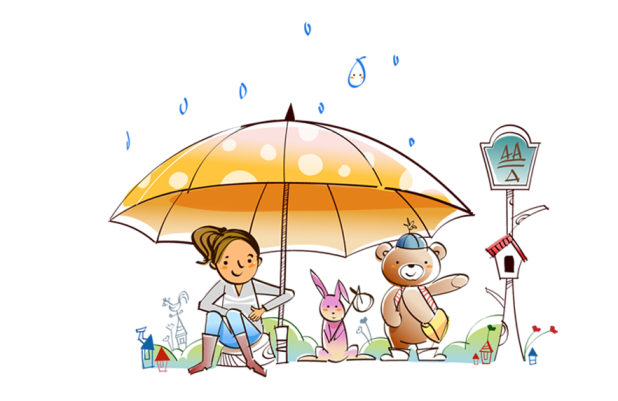 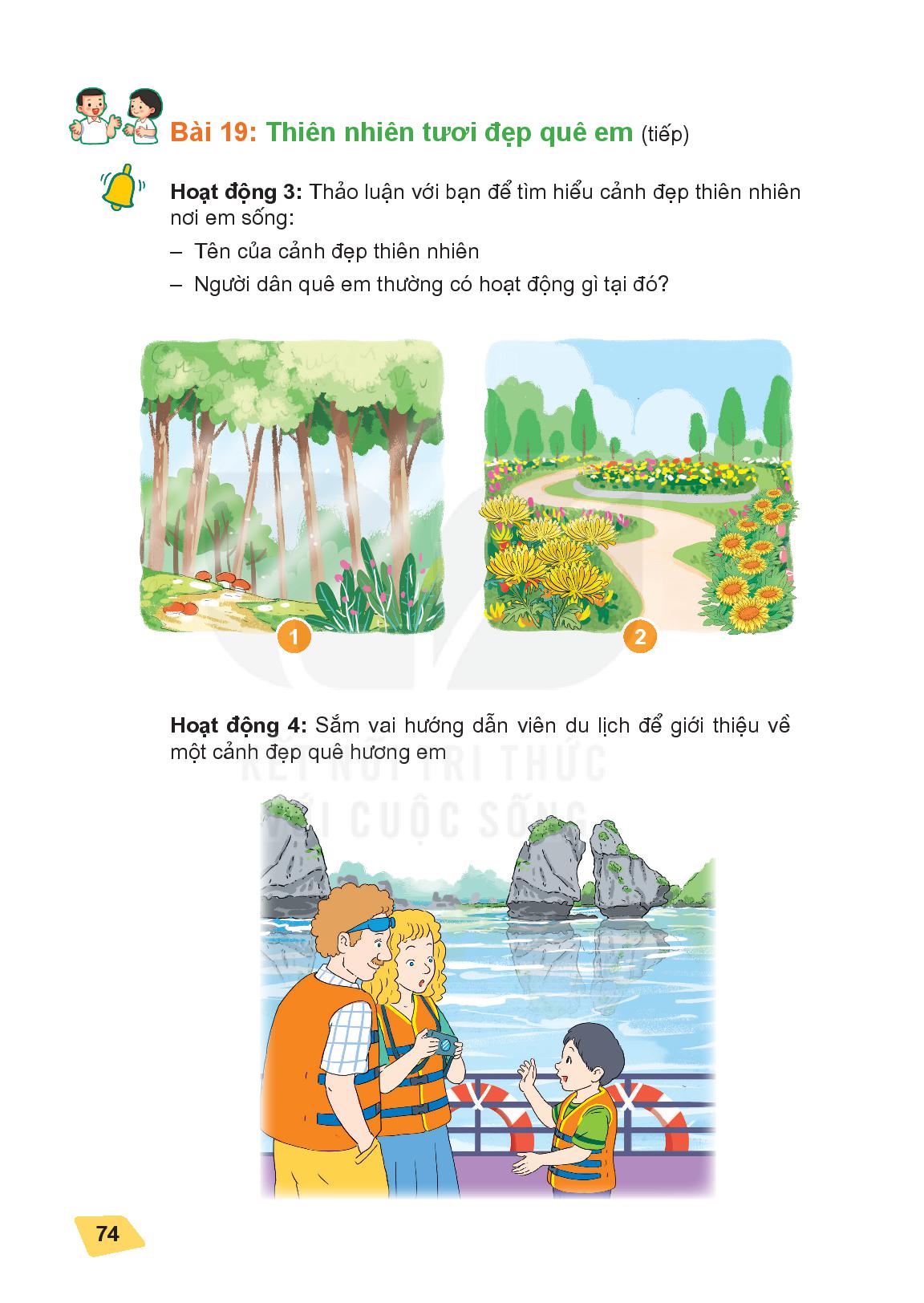 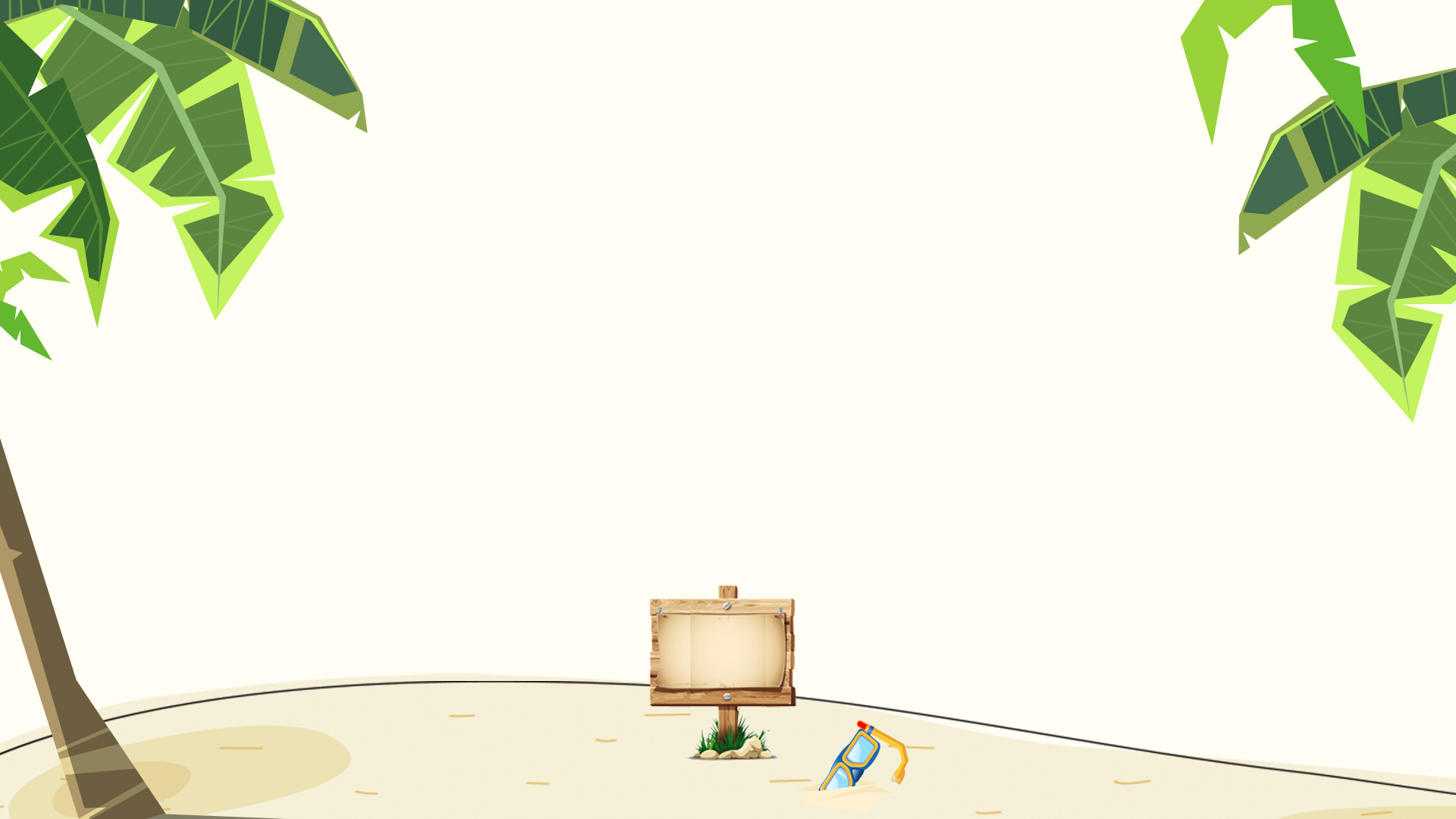 HOẠT ĐỘNG 5
VẬN DỤNG
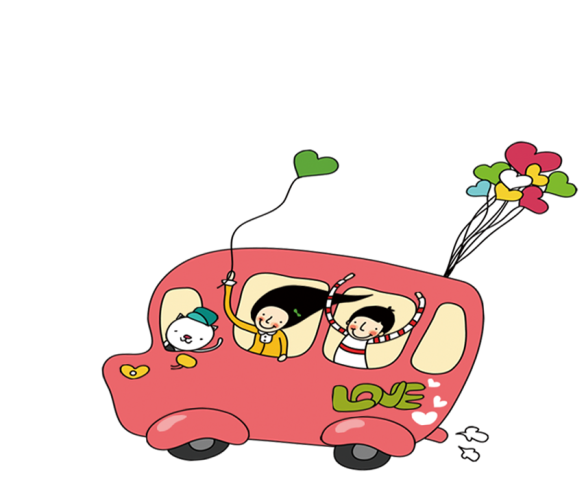 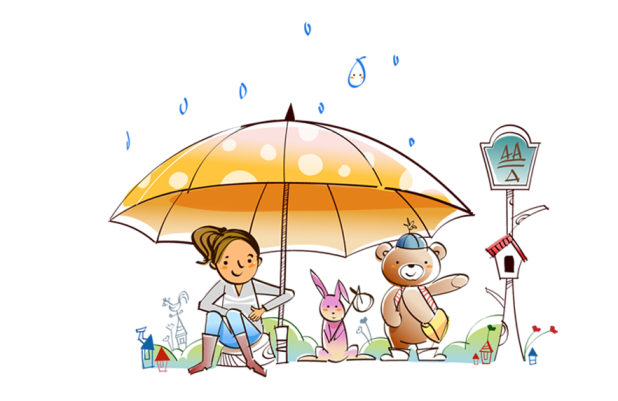 Làm thiệp hoặc vẽ tranh 
về thiên nhiên quê em
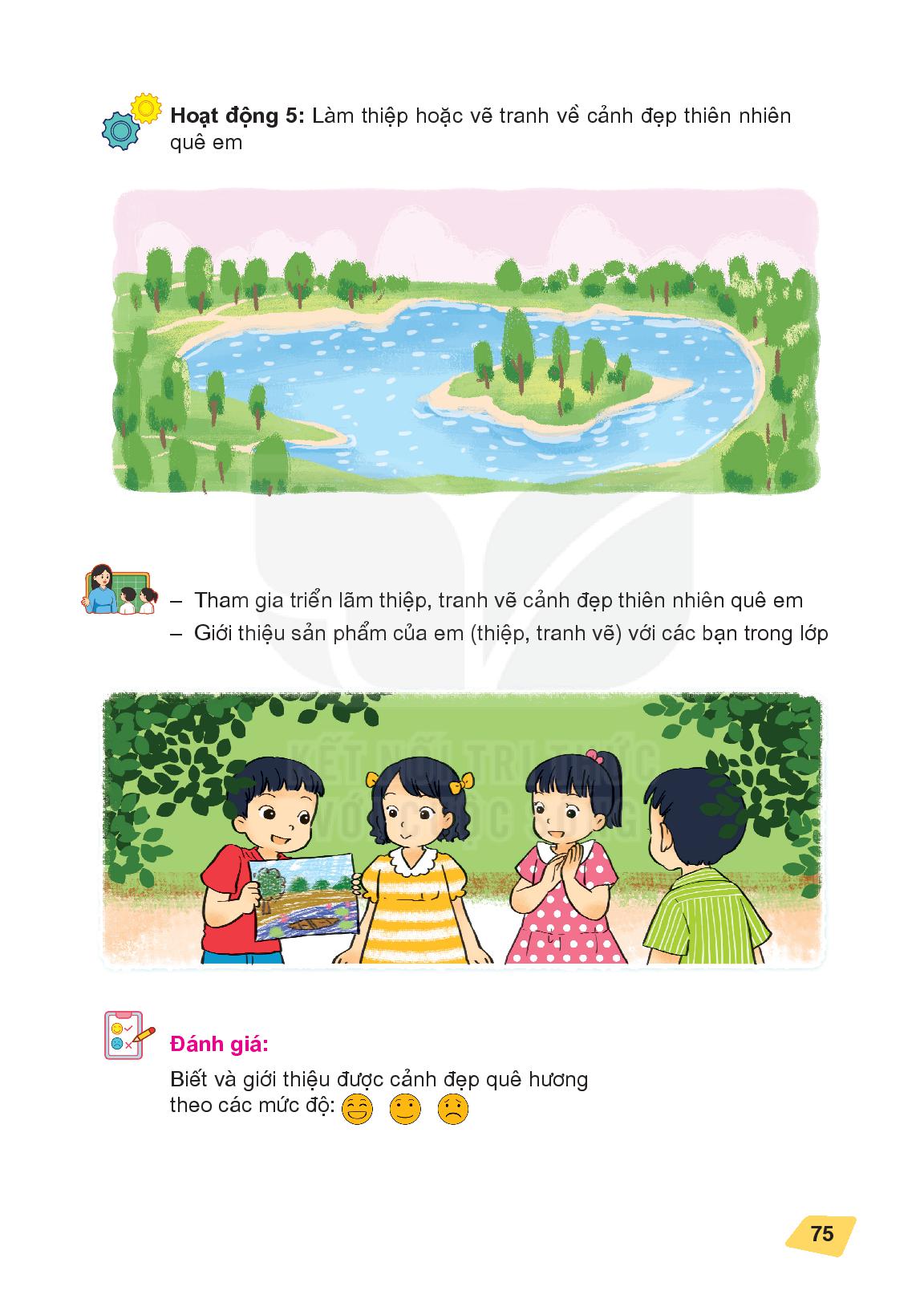